FCC-ee IR beam chamber development and heat load due to electromagnetic fields excited by the beam
Alexander Novokhatski
SLAC National Accelerator Laboratory
November 16, 2023
1
Historically the FCC IR beam pipe got several modifications, and this process seems to have no end: adding new elements, changing the geometry and modify the synchrotron mask
Miguel Gil Costa
Francesco Fransesini
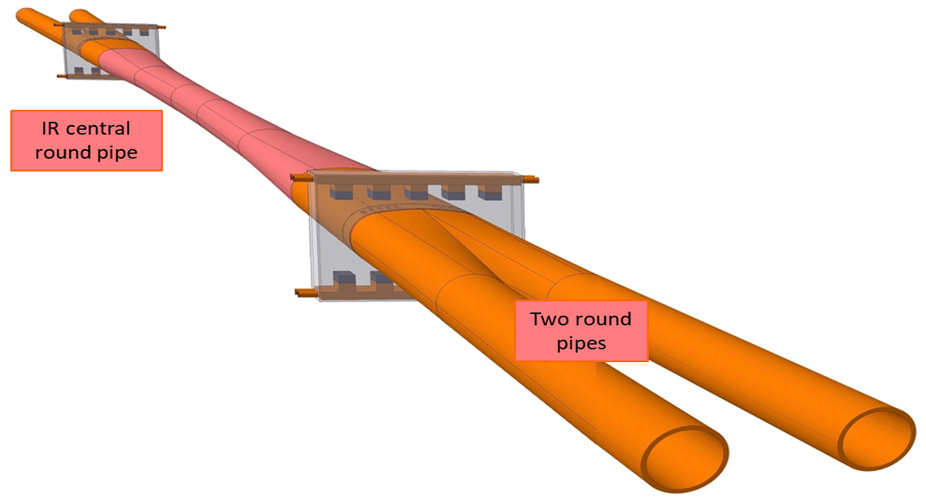 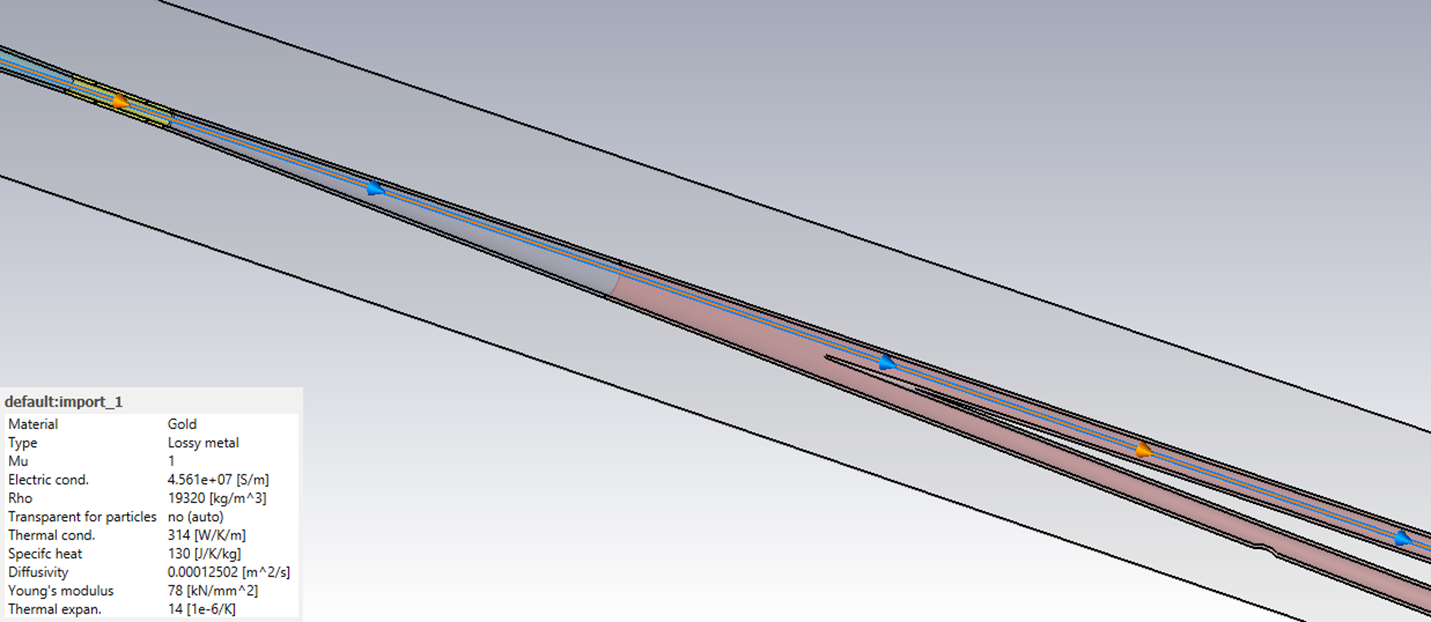 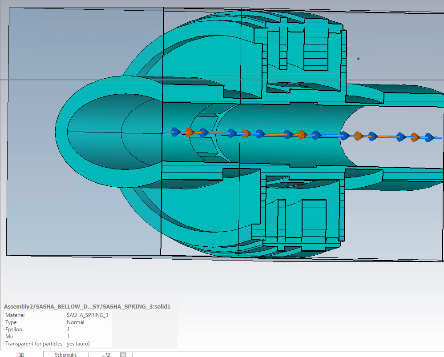 Luigi Pellegrino
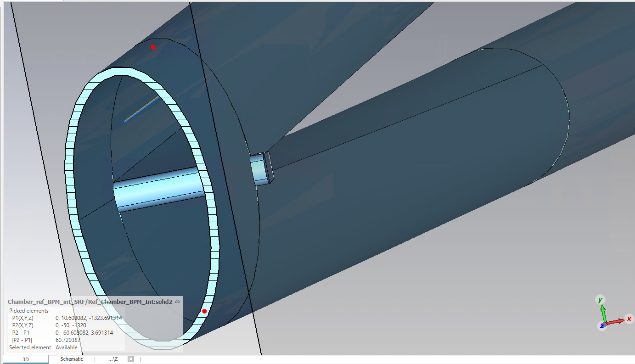 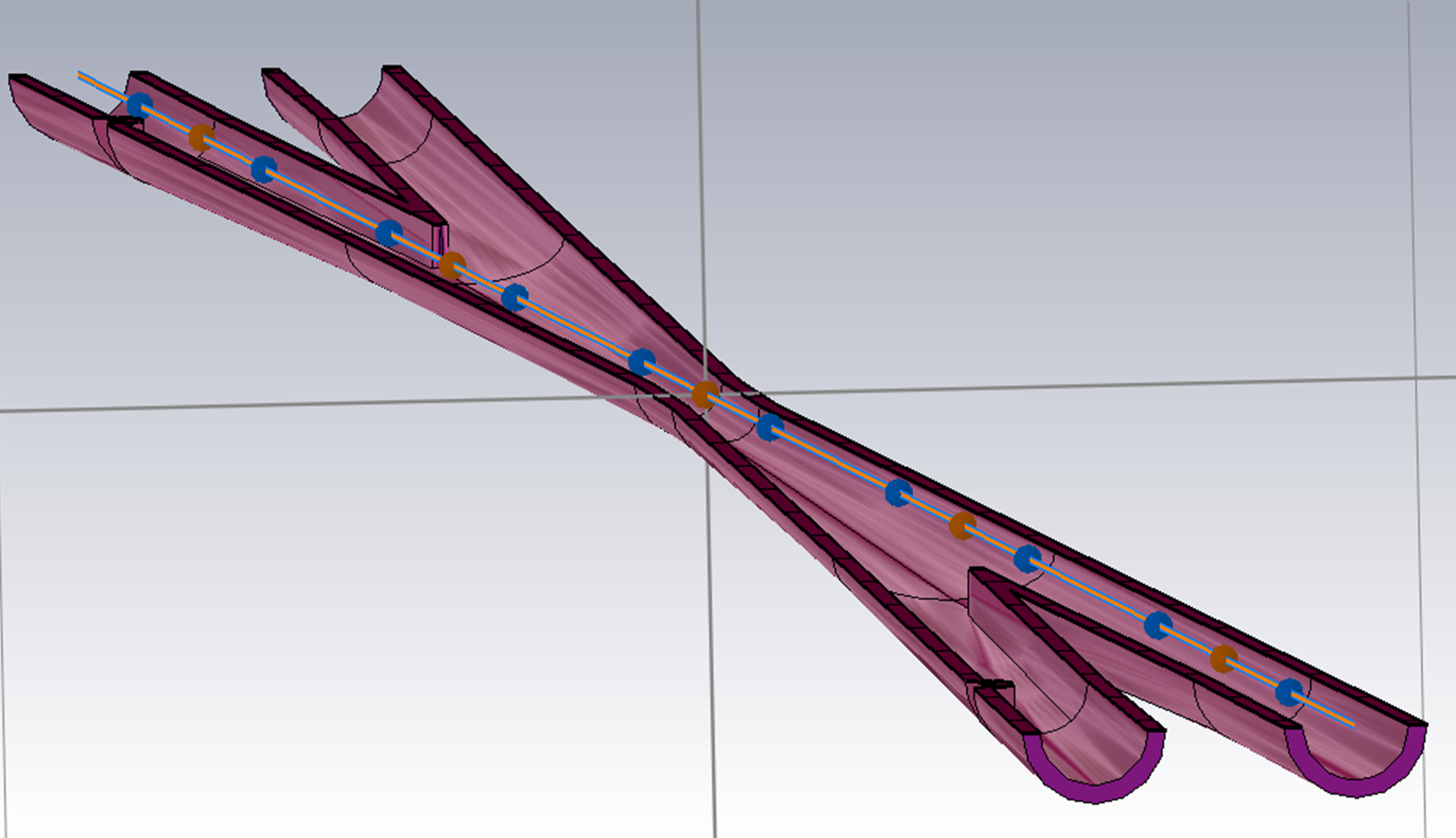 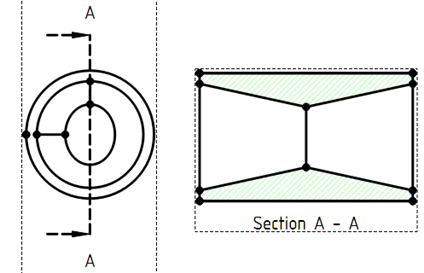 2
A. Novokhatski 11/16/2023
Why are we doing wake field calculations?
Developing the IR beam pipe, we tried to optimize the electromagnetic interaction of the beam field with the chamber metal walls or minimize the chamber impedance.
Minimum impedance means less heat load of the chamber and requires more simpler cooling system. 
Large impedance may influence on the beam dynamics in the FCC rings.
We developed  a smooth chamber, calculated the heat load and check how other IR elements may bring additional impedance
3
A. Novokhatski 11/16/23
Heat load distribution for a smoothed chamber, which was used for the cooling system design
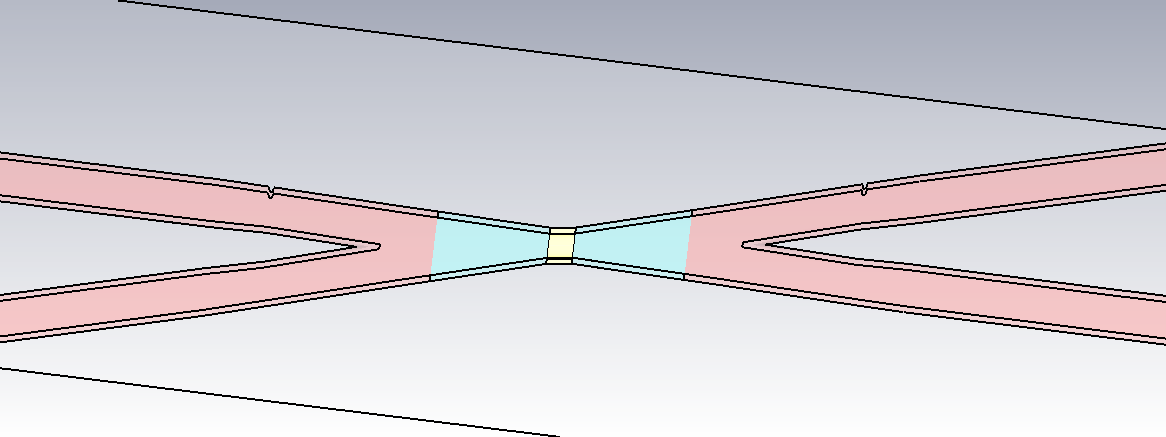 Cu
157 W
Cu
157 W
Gold
24 W
AlBeMet
130 W
AlBeMet
130 W
Cu
156 W
Cu
156 W
AlBeMet
30 W
Scale is distorted
4
A. Novokhatski 11/16/23
Including important elements
The real mechanical design of the FCC-ee IR beam pipe needs to include bellows. So, we need to check what the additional heat problem will come with it.
BPMs for the beam optics
May be pump screens or NEG coating?
5
A. Novokhatski 11/16/23
Changing the IR geometry in order to add BPMs
As usual adding new chamber elements leads to change of the previous geometry. In our case it was an extension of the mutual IR pipe.
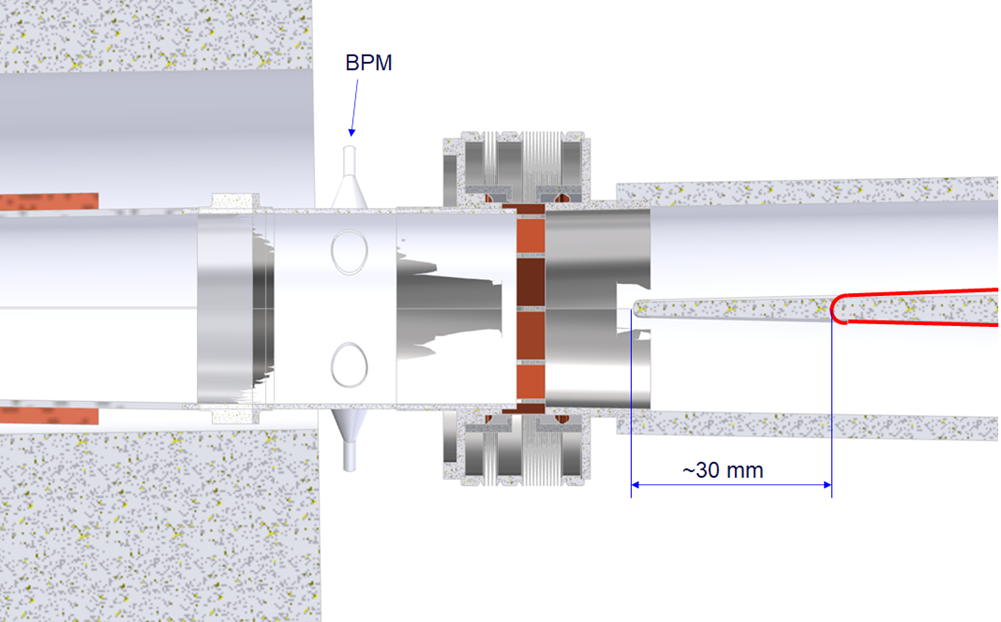 Francesco Fransesini
6
A. Novokhatski 11/16/23
Previous simulations
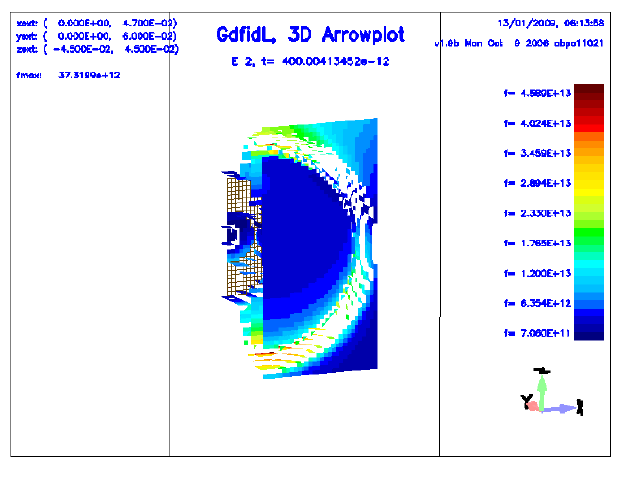 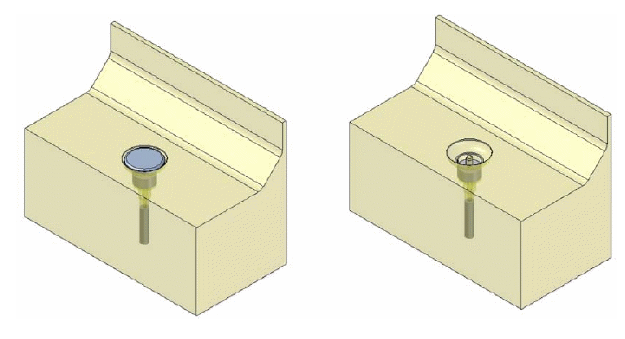 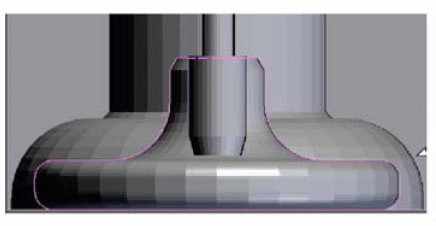 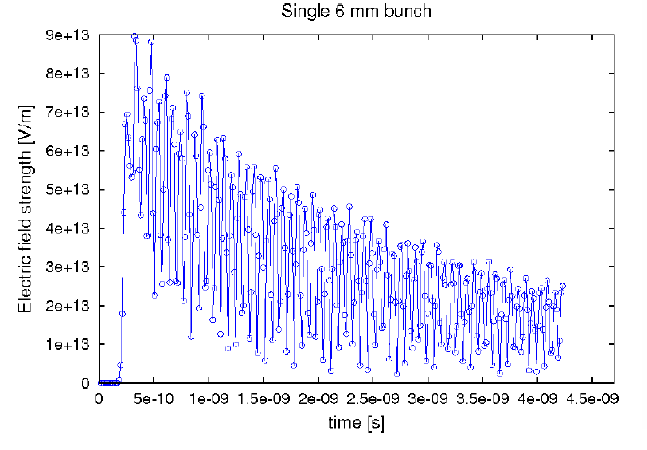 Electric field strength at the button as a function of time just after the arrival of one 9 mm 1 C bunch as computed with Gdfidl. Maximum field strength is 4.59×1013 V/m near the gap between the button and vacuum chamber interior to the button housing.
BPM BREAKDOWN POTENTIAL IN THE PEP-II B-FACTORY
STORAGE RING COLLIDERS. Weathersby, Al. Novokhatski, ICAP ‘2009
Maximum electric field strength at the BPM as a function of time for one 6 mm Gaussian 1 C bunch. The 14 GHz oscillation correlates with a 7 GHz half cycle of electric field maximum at two ends of the button.
Real signals from the PEP-II IR BPMs  for two beams.BMPs also see the wake fields.
Positrons               Electrons
Electrons              Positrons
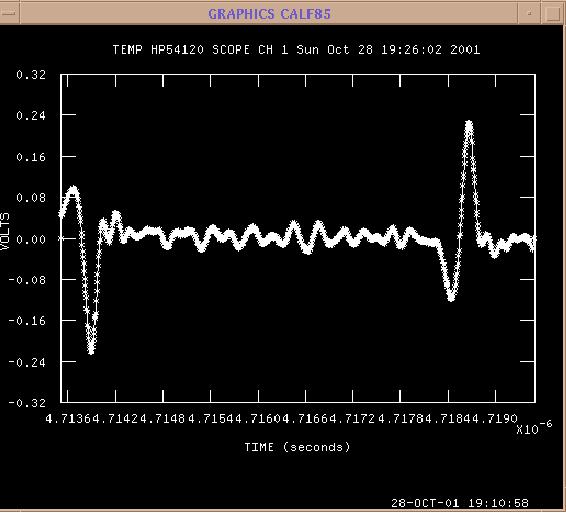 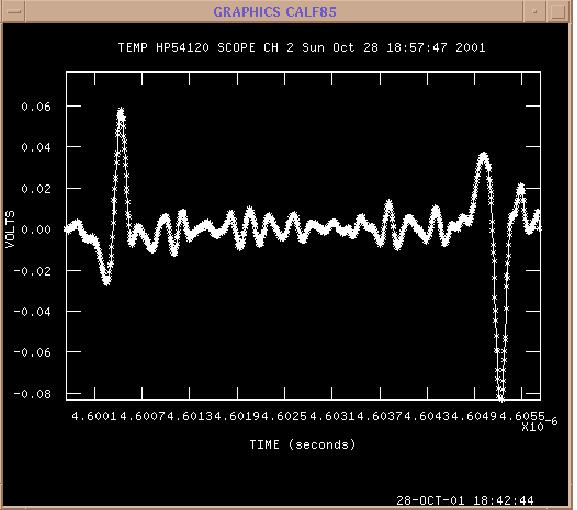 Distance to a collision point from BPM = (Dt*c)/2
Time arrival measurement
A. Novokhatski 11/16/23
B-side BPM
A-side BPM
New FCC-ee IR beam chamber (Francesco Fransesini)
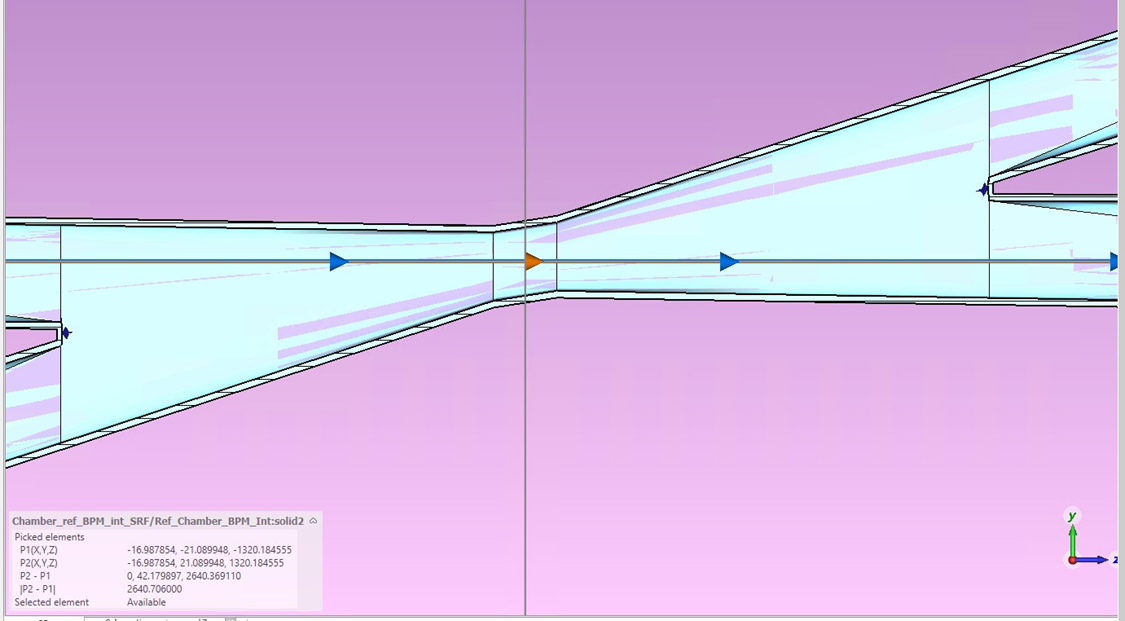 2640
Maximum size of the mutual part is increased a little
9
A. Novokhatski 11/16/23
In the new IR beam pipe model, we found two trapped modes
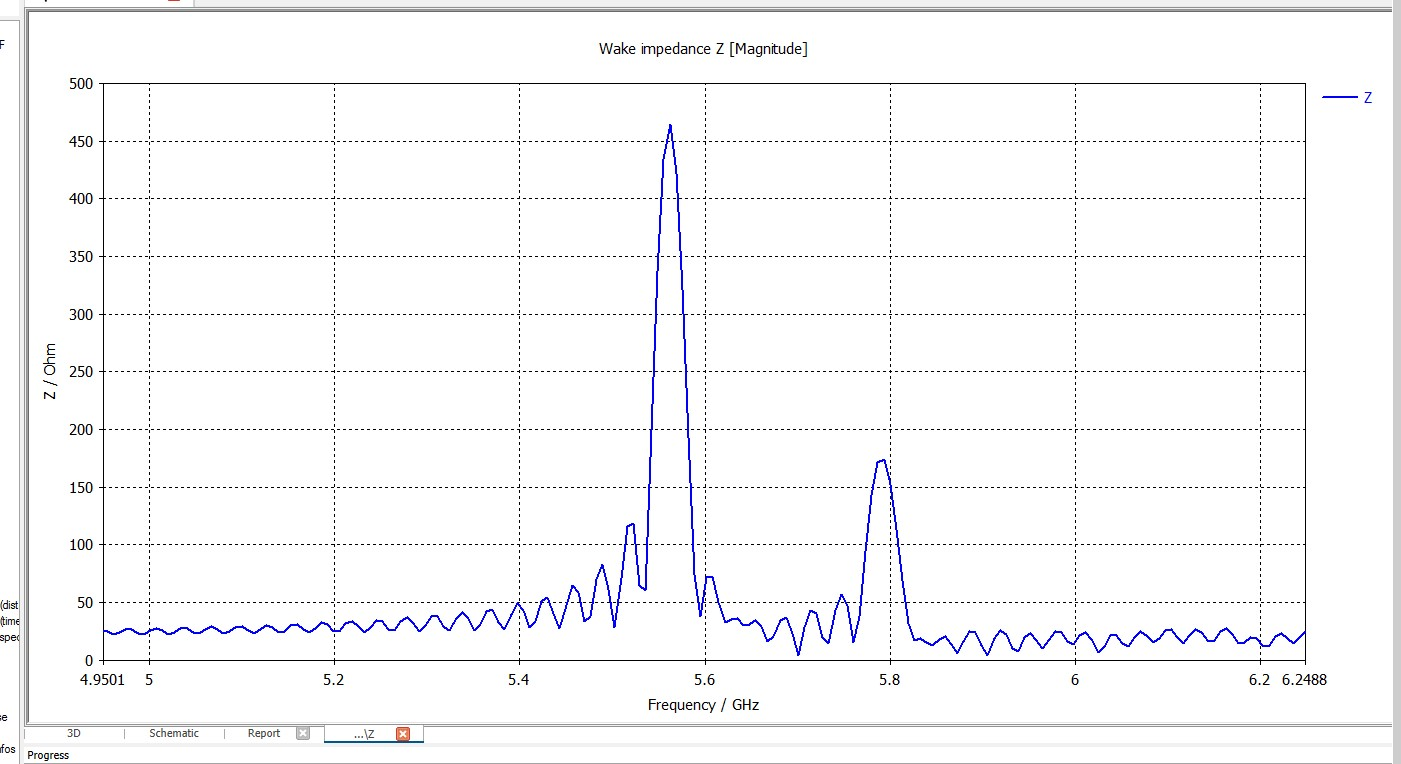 10
A. Novokhatski 11/16/23
In the new IR beam pipe model, we found two trapped modes. Longer mutual pipe more trapped modes
This is our unavoidable mode
What this?
11
A. Novokhatski 10/06/23
Our trapped unavoidable mode
12
A. Novokhatski 10/06/23
Second type of unavoidable mode – one variation in z-direction
13
A. Novokhatski 10/06/23
New geometry is possible to use
The heat distribution does not change much in new geometry, even we got two trapped modes, but less interaction with the beam
So, now we can try to place IR BPMs
However, a proposal for a new SR mask comes and we decided to check the difference between old and new masks
14
A. Novokhatski 11/16/23
Additionally, the SR mask trapped mode appears clearer.
15
A. Novokhatski 10/06/23
Mike Sullivan SR mask (old SR mask)
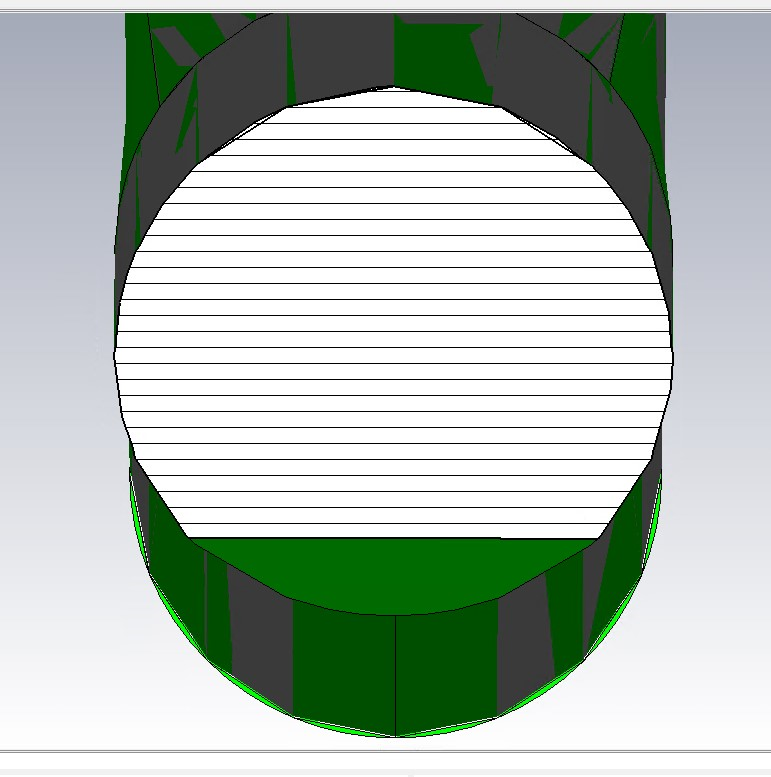 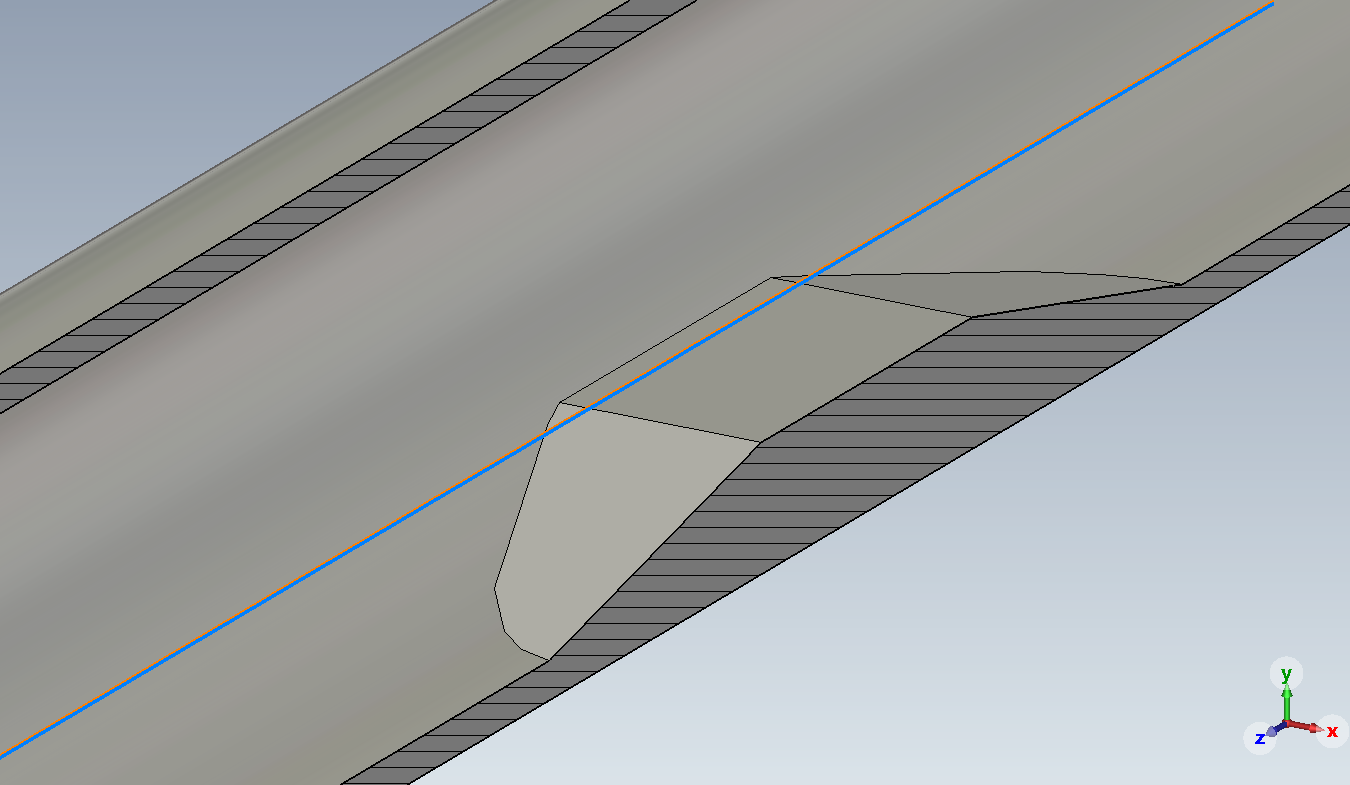 16
A. Novokhatski 11/16/23
SR mask of Kevin Daniel Joel Andre (new SR mask)
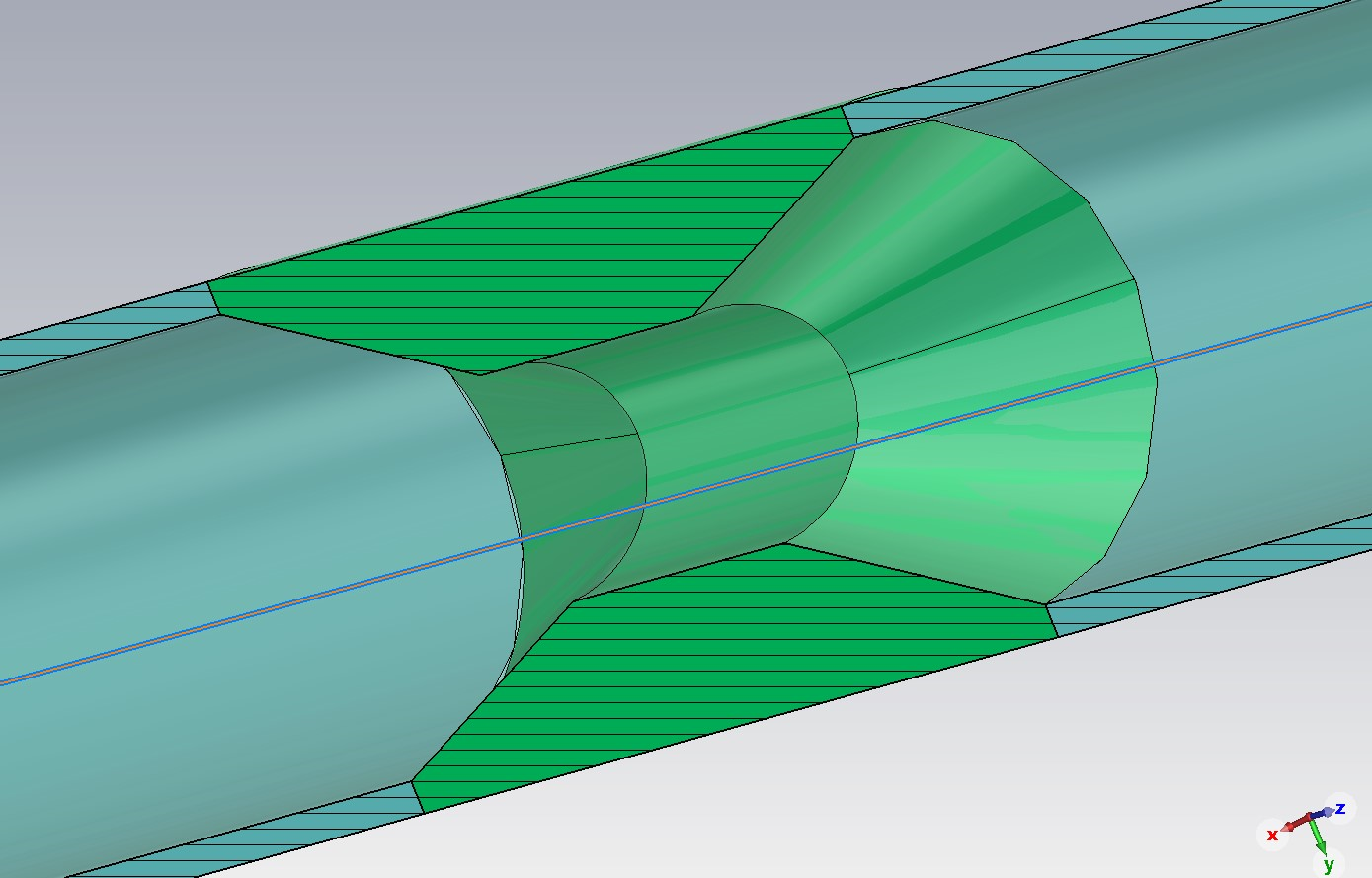 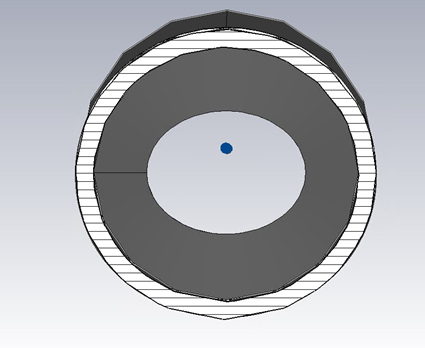 17
A. Novokhatski 11/16/23
Wake potentials comparison
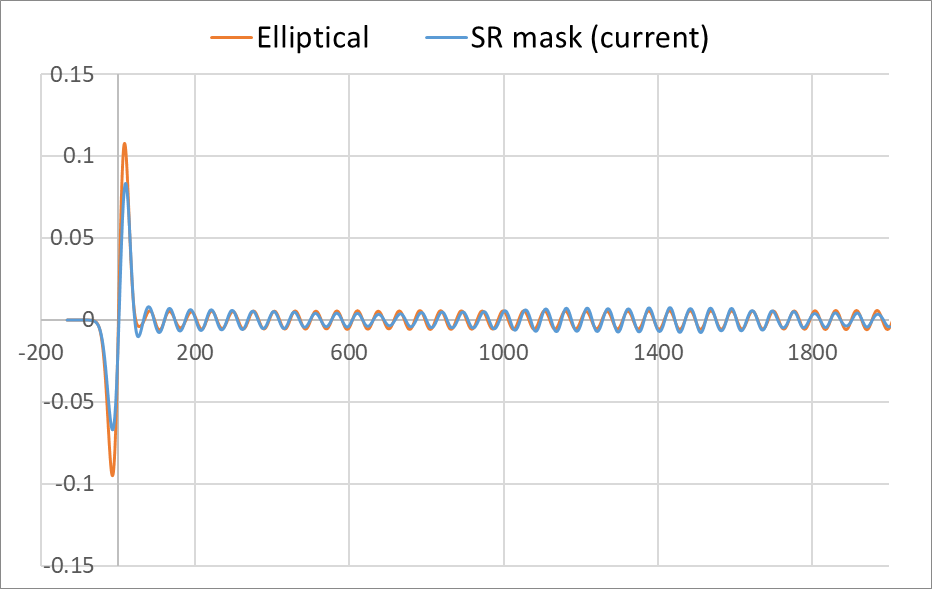 Elliptical mask has more inductive character.
The beam interacts with more trapped modes located between an elliptical mask and IP.
The “head” of the beam excites this modes and loos energy.
The “tail” of the beam is accelerated by the field of these modes and these modes are  almost disappear.
18
A. Novokhatski 11/16/23
New modes (due to elliptical mask) f=5.8772 GHz
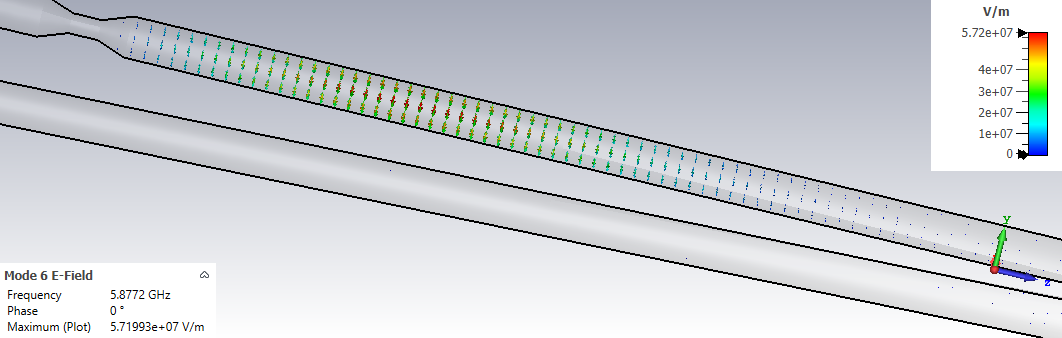 19
A. Novokhatski 11/16/23
F=5.90683
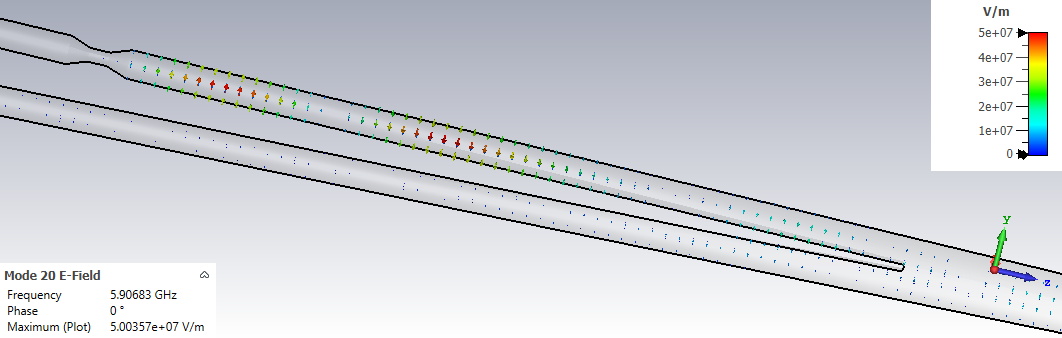 20
A. Novokhatski 11/16/23
f=5.93237 GHz
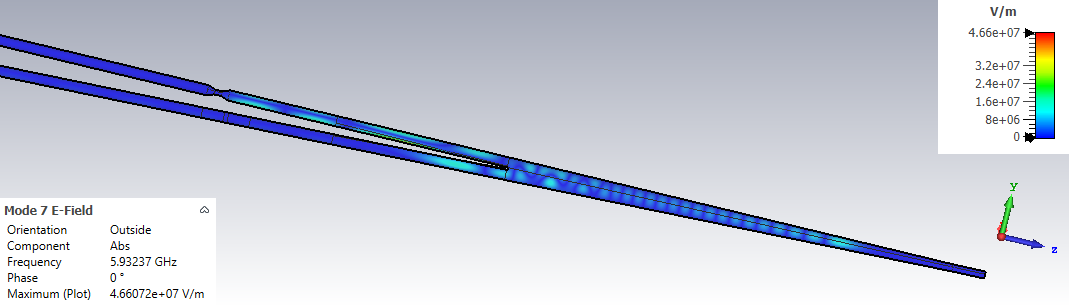 21
A. Novokhatski 11/16/23
f=5.96187 GHz
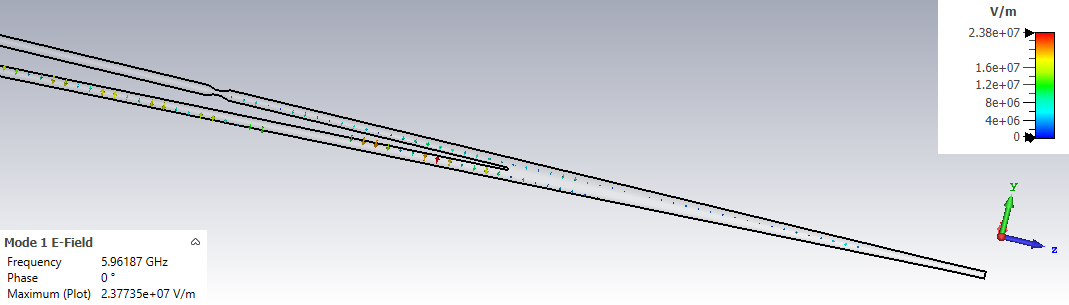 22
A. Novokhatski 11/16/23
f=5.96551 GHZ
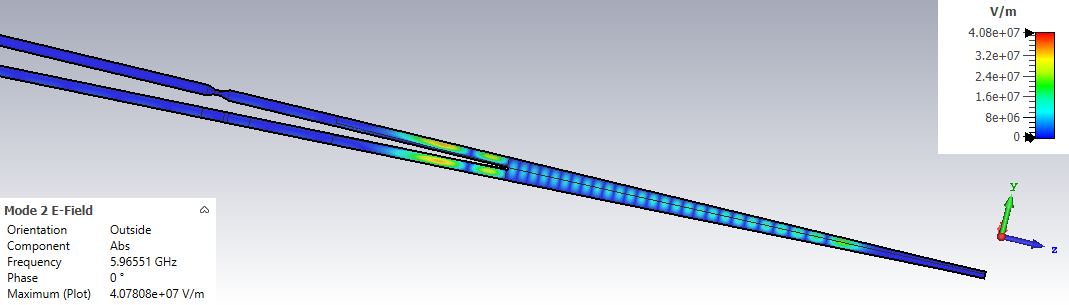 23
A. Novokhatski 11/16/23
F=5.9769 GHz
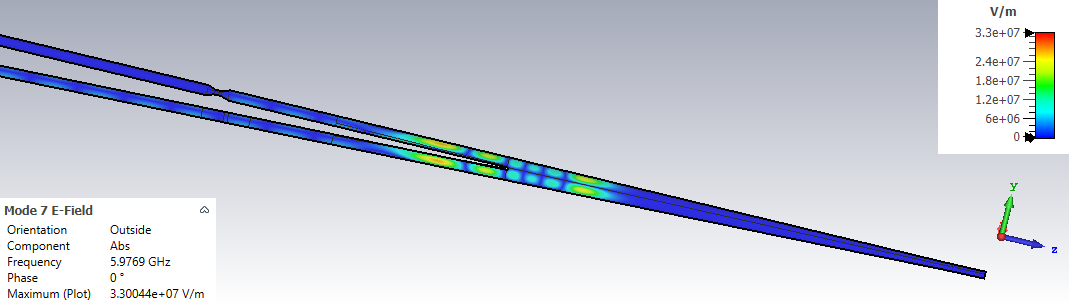 24
A. Novokhatski 11/16/23
Discussion: do we need an elliptical mask?
Due to the elliptical mask more trapped modes appeared in the beam pipe.
Even interaction with a beam has an inductive character, these modes will interact more when adding other beam pipe elements like bellow and BPMs Upper half of the elliptical mask does not catch SR, but may catch the beam
If we need an elliptical mask only for time of beam injection, then can we switch off the detector during beam injection, as we did at PEP-II.
25
A. Novokhatski 10/16/23
Can we move out the SR mask from the cryomodule?
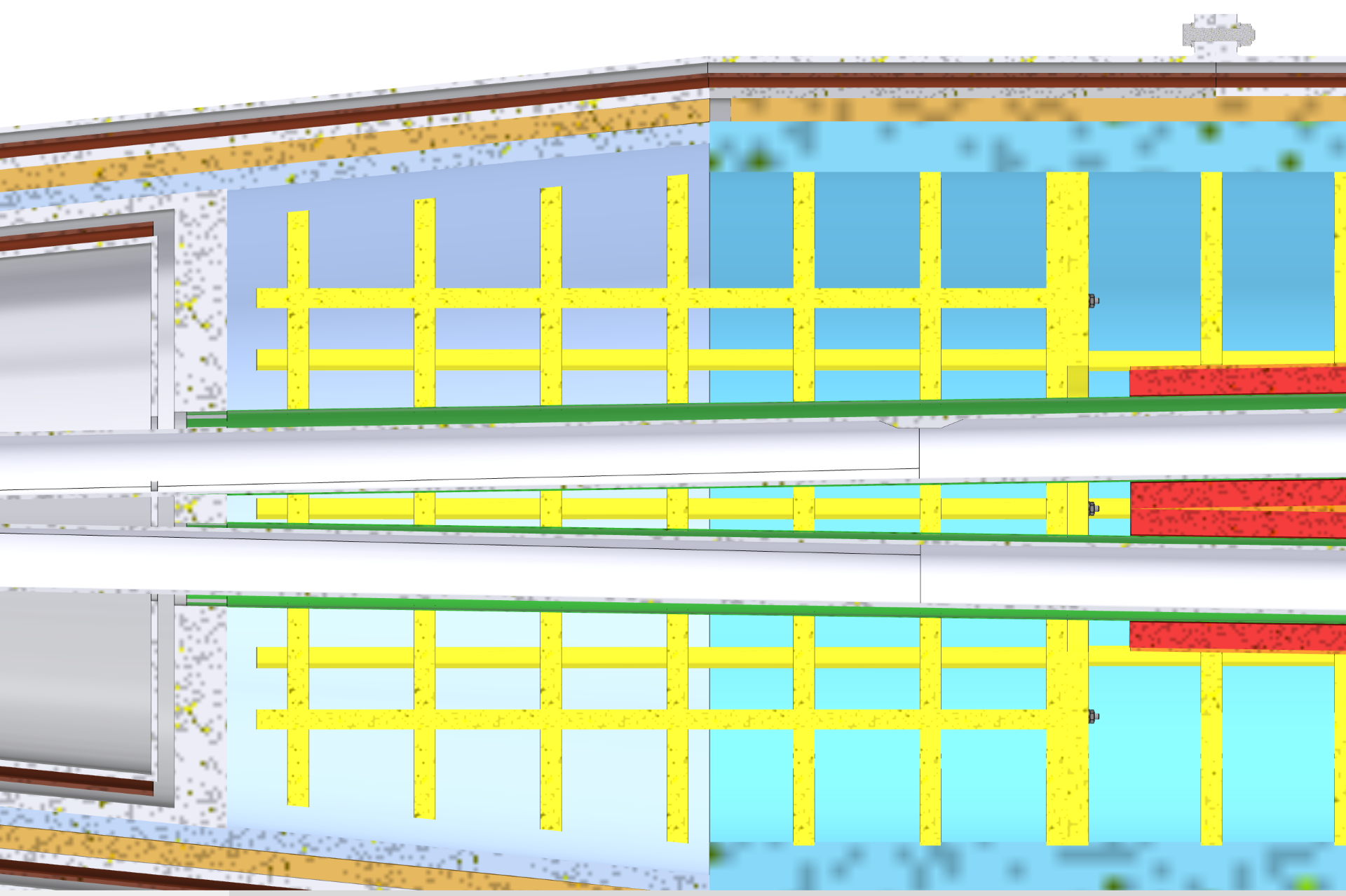 SR MASK
26
A. Novokhatski 11/16/23
Current status of calculations
Manage to speed the calculations
Understanding new results
Understanding the problem with a bellows model for calculation.
27
A. Novokhatski 10/06/23
First attempt to study bellows
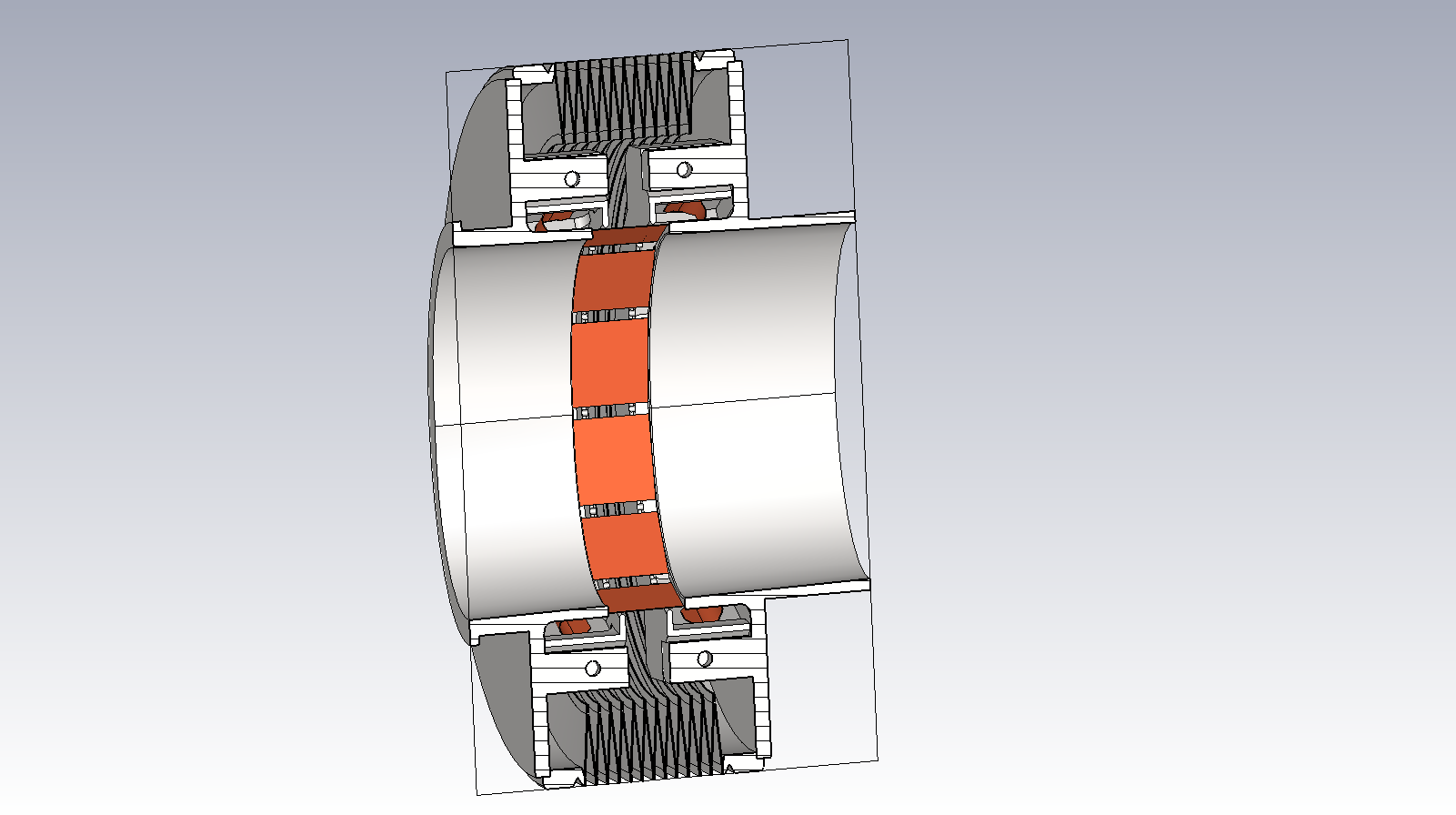 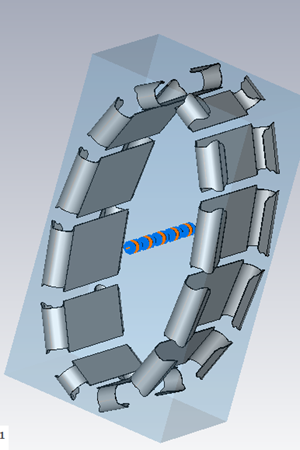 Bellows is a very delicate device. 
It has thing springs and corrugations.
The code CST can do good calculations for small elements
So, we had to make a more simple model.
28
A. Novokhatski 11/16/23
Simplified modelWhat is important: the beam trajectory is not in the bellows center and the beam can easily excite transverse modes
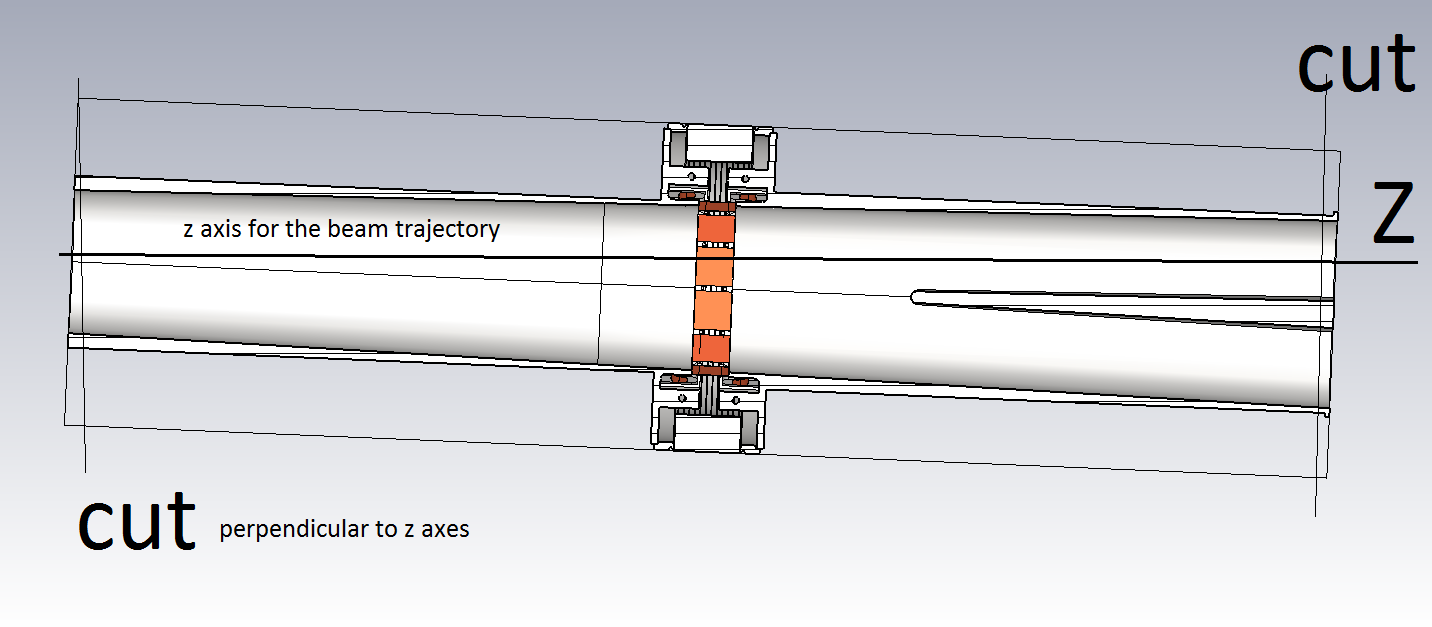 Unfortunately, the simplified model had thick springs, and we did not find any excited fields
29
A. Novokhatski 11/16/23
We decrease spring thickness to 1mm and found a lot of trapped modes inside the bellows cavity
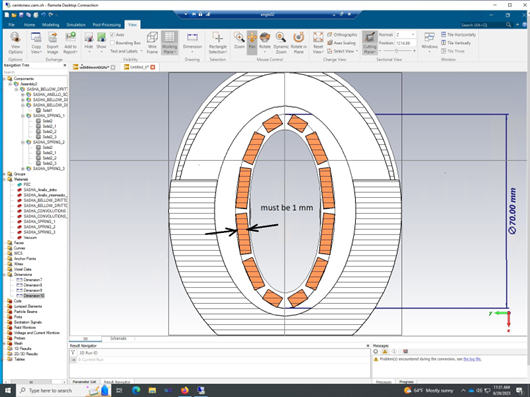 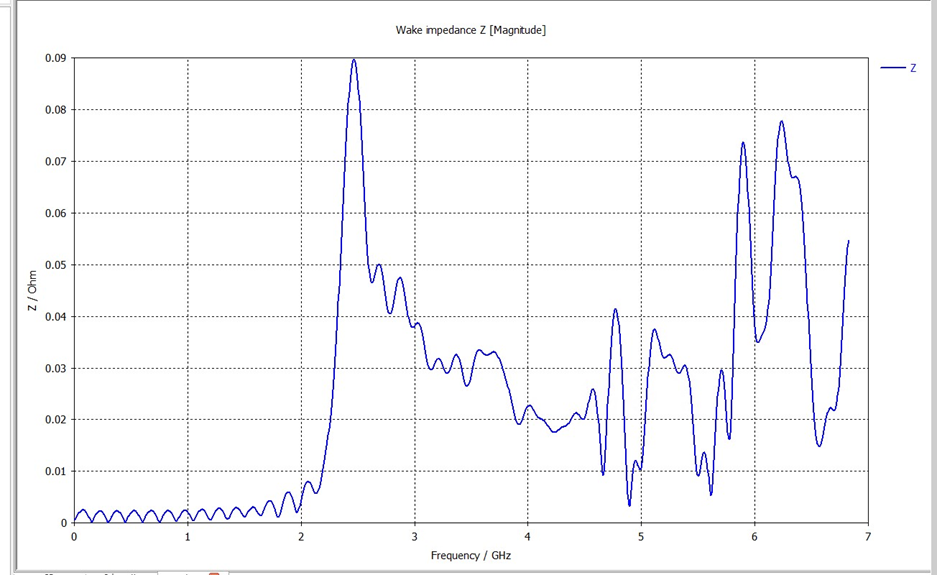 Bellows spectrum
A new “simplified” model is needed to get more or less real results
30
A. Novokhatski 11/16/23
Summary and future steps
Wake field study of the new chamber with extension of the mutual IR pipe showed not great change of the heat load, however a second trapped mode appeared due to larger common beam pipe.
Study of the new elliptical mask showed that it brings more inductive impedance, which may be important for the beam dynamics (bunch lengthening or instability) and also for the heat load when adding other beam pipe elements.
More precise bellows model for calculation is needed.
We will try to do calculations for a full model, which includes bellow, BPMs and possible new SR mask with different materials.
If we find the way how to cool a bellows then we suggest to design a special bellows: bellows-HOM absorber to capture increasing HOM power from a complicated IR beam pipe.
31
A. Novokhatski 11/16/23
Possible IR bellows HOM absorber like at SLAC PEP-II
Welded Bellows
Restraint
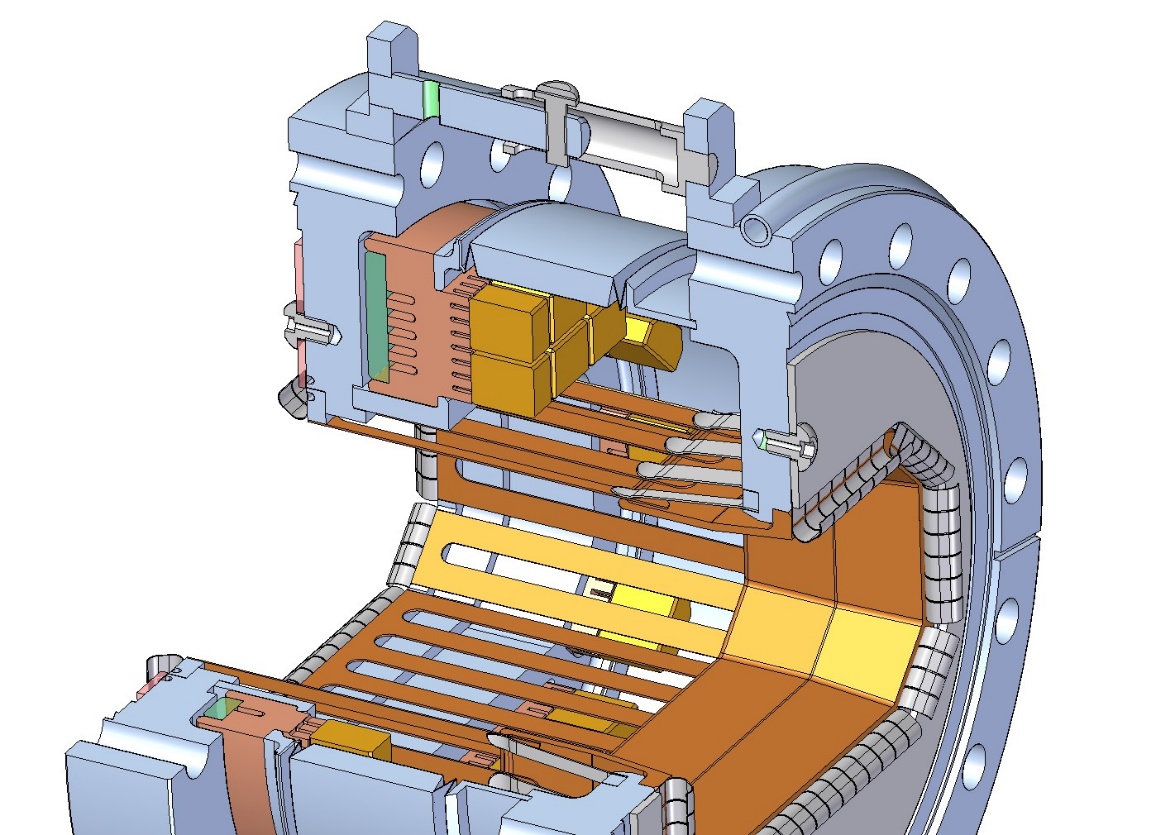 OFE Cu Prong Body
Ceralloy Tile
Glidcop Stub
SST Water
Jacket Cover
SST Prong Support
J-Seal
Glidcop RF Fingers
Inconel Spring
Fingers
FCC ee IR beam pipe with water-cooled HOM absorbers
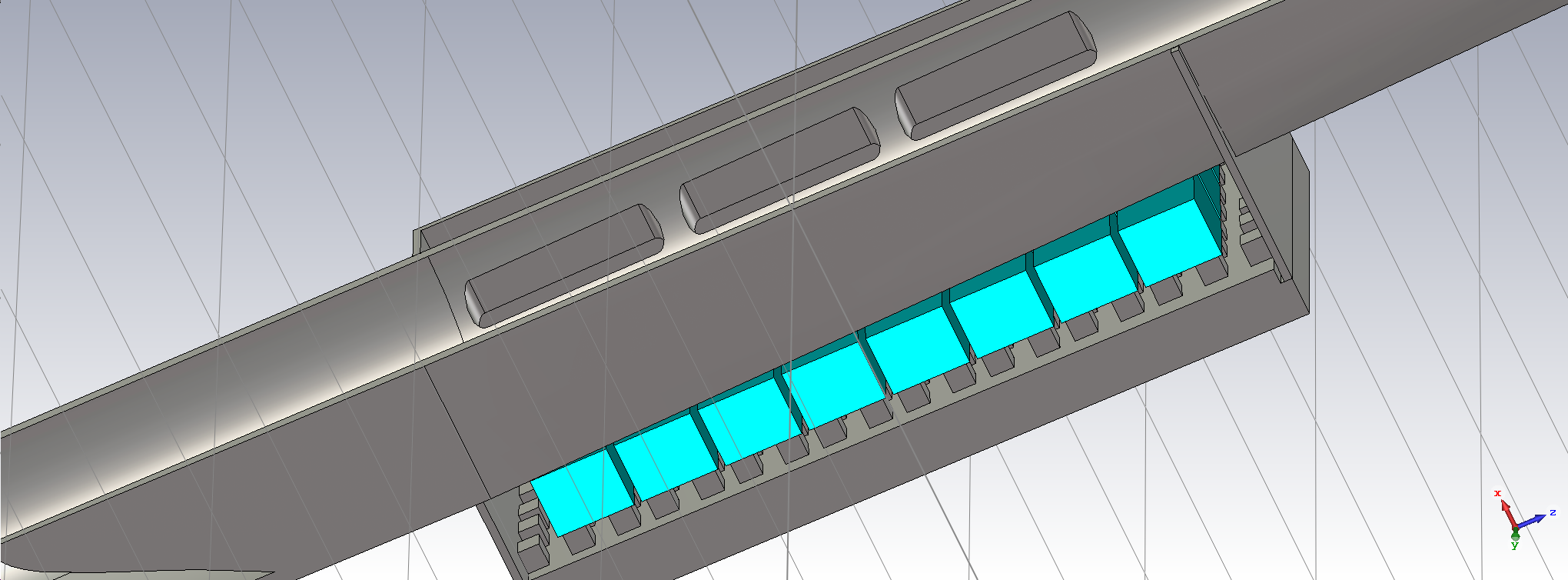 Efficiency of Damping 
Trapped and Propagating Modes
HOM absorber design for 10 kW power
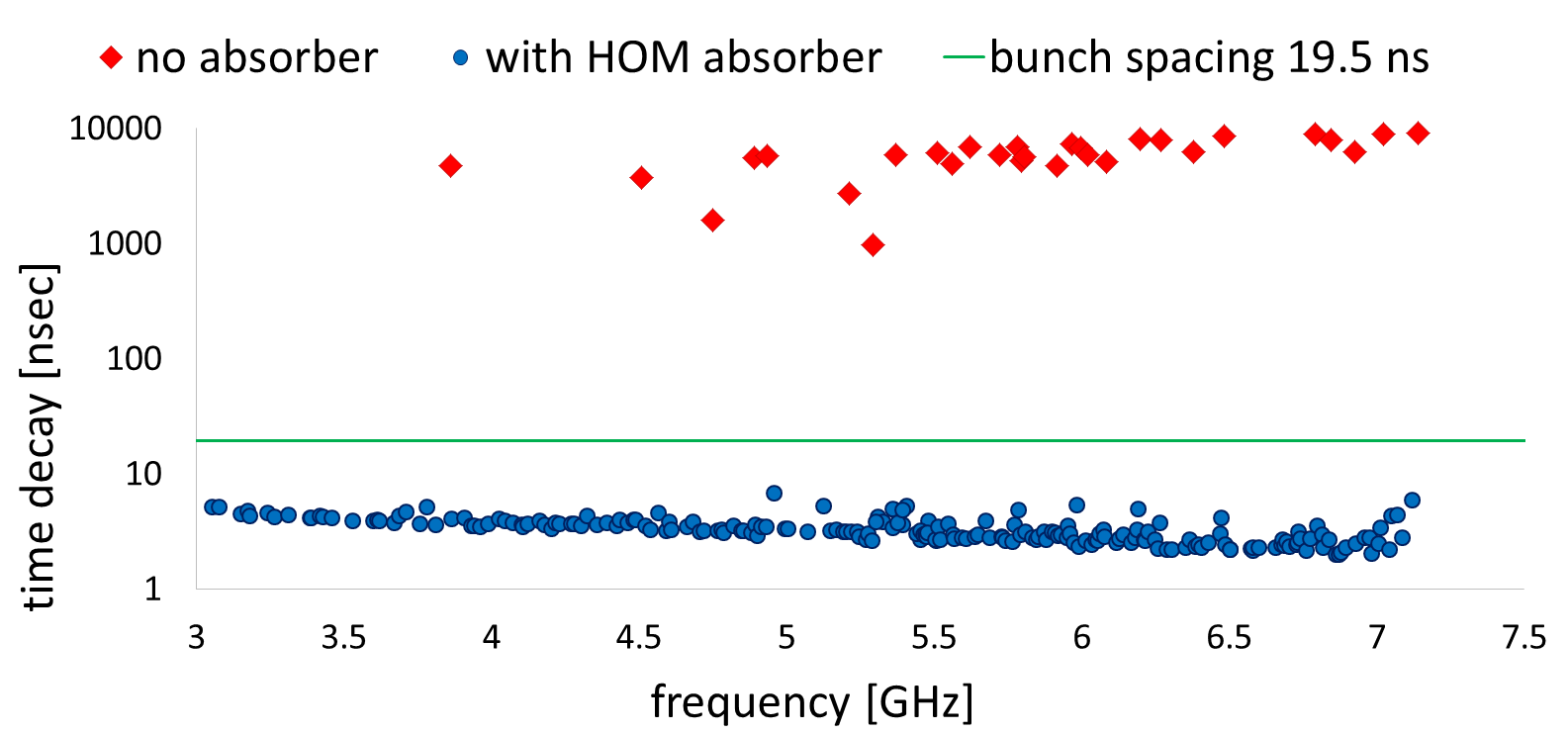 33
A. Novokhatski 3/07/19
Acknowledgement
Many, many thanks to

Francesco Fransesini, this work cannot be done without him

Manuela Boscolo for leading and MDI team for many useful discussions and help

Frank Zimmermann, for great support and help with solving the computer speed problem

John Seeman, for supervising and support from SLAC
34
A. Novokhatski 2/10/20